Drehe das Glücksrad!Du gewinnst, wenn es auf der gelben Fläche stoppt.
Klicke hier, 
um nochmal zu drehen:
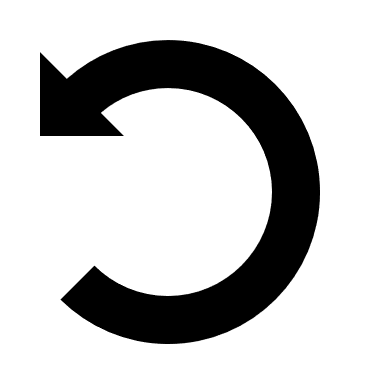 Drehen
Drehe das Glücksrad!Du gewinnst, wenn es auf der gelben Fläche stoppt.
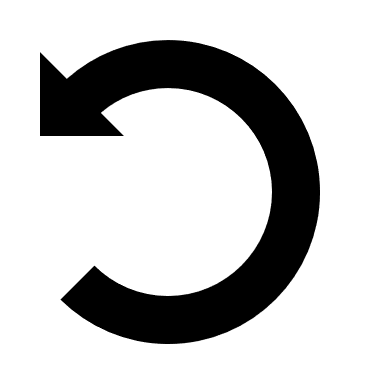 Drehen
Drehe das Glücksrad!Du gewinnst, wenn es auf der gelben Fläche stoppt.
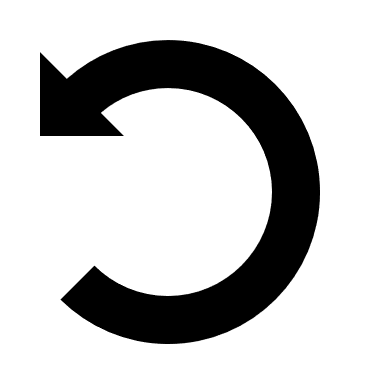 Drehen
Drehe das Glücksrad!Du gewinnst, wenn es auf der gelben Fläche stoppt.
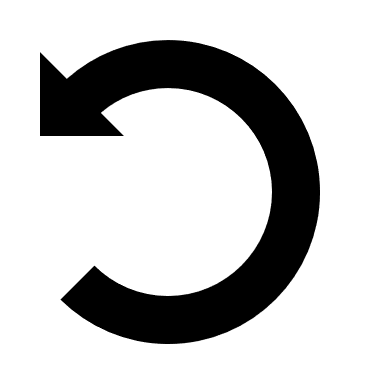 Drehen